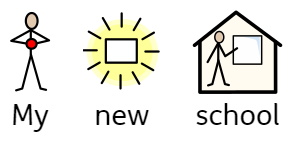 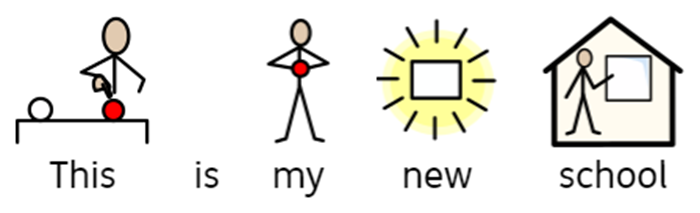 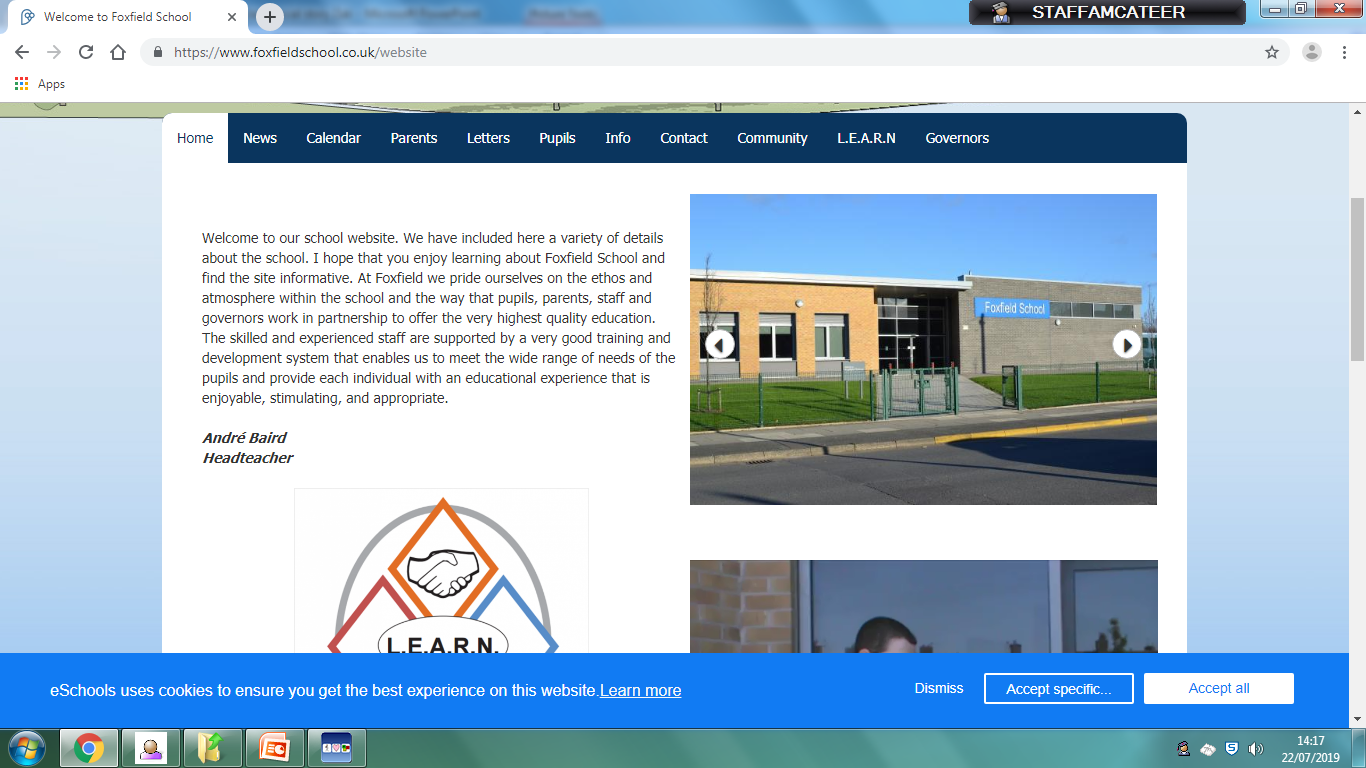 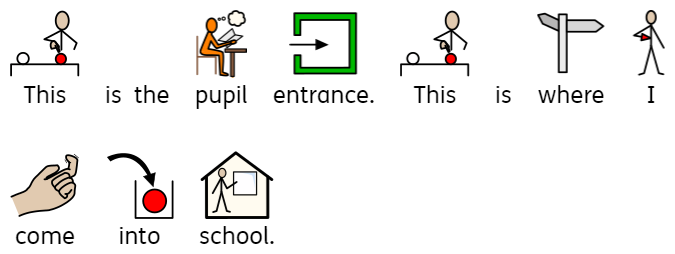 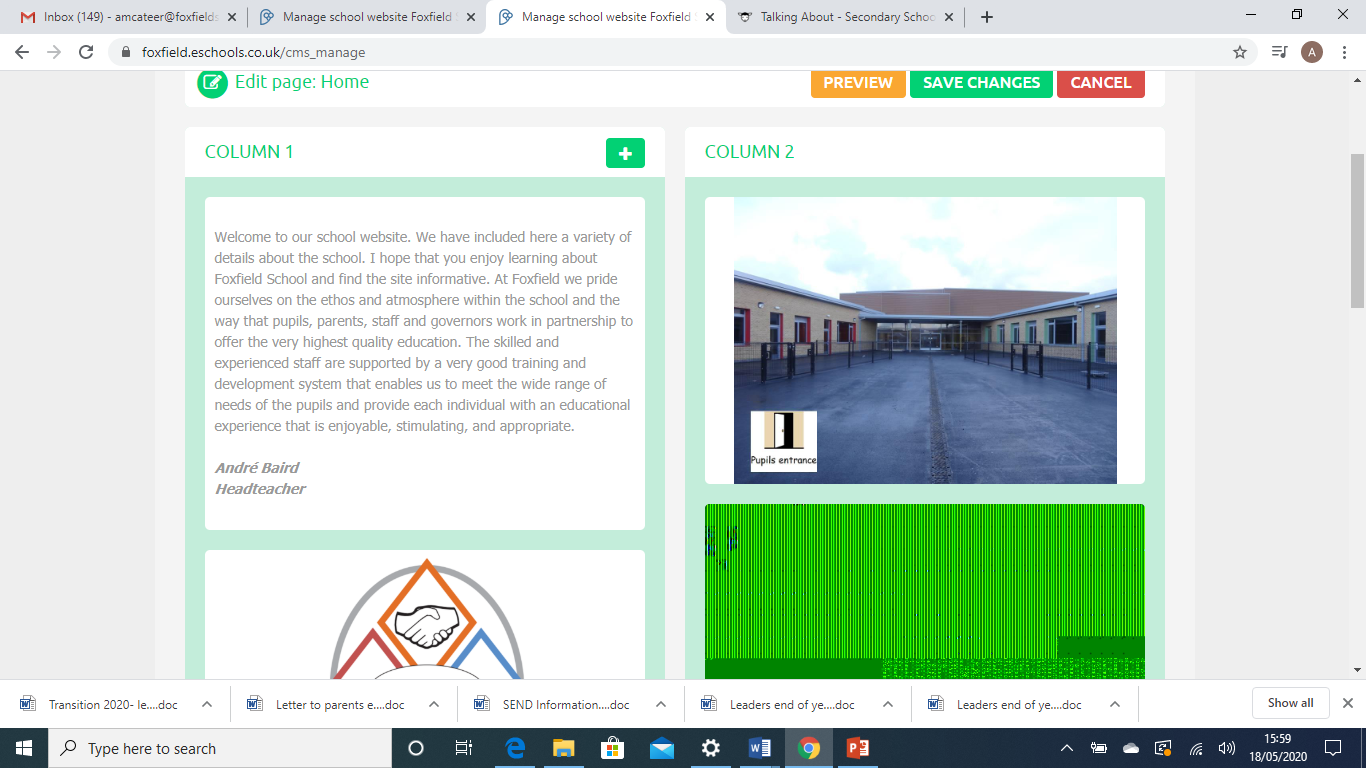 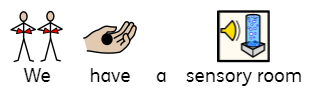 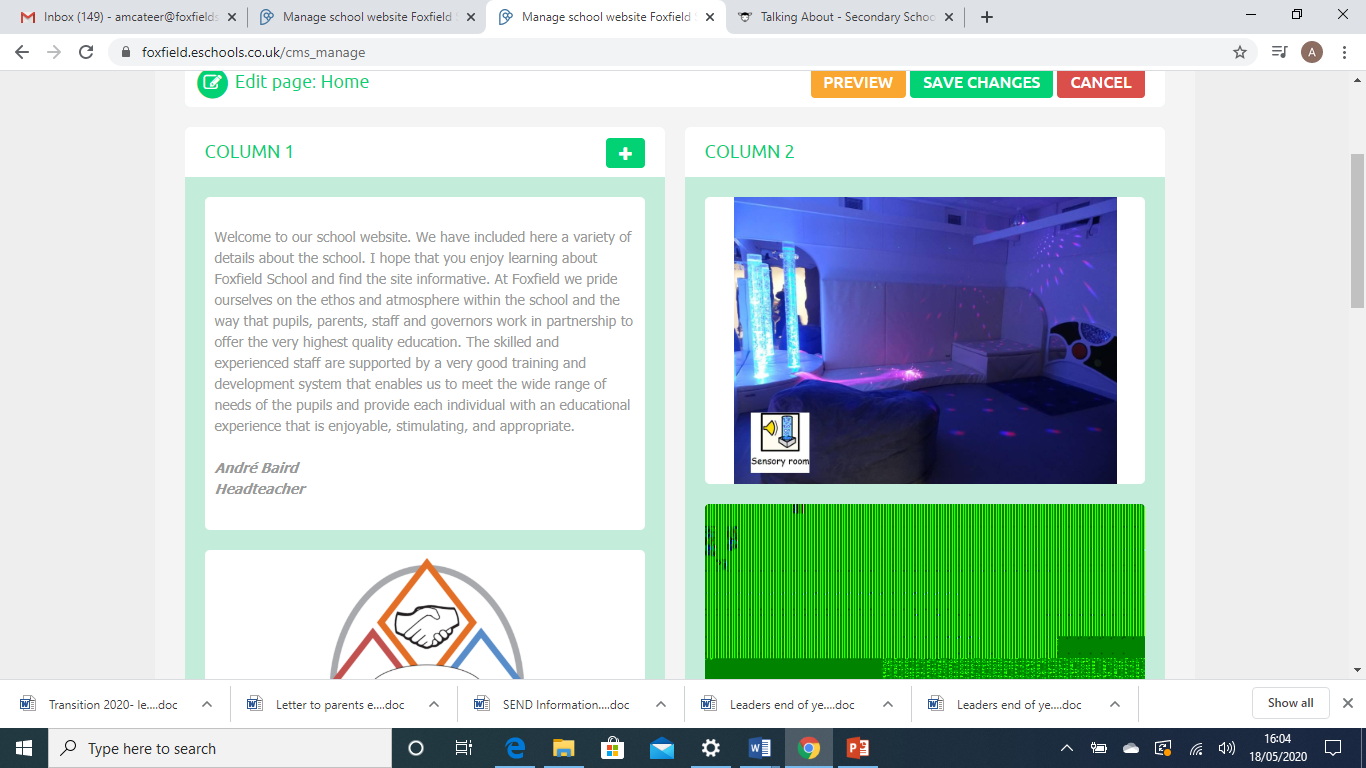 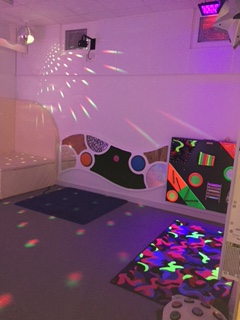 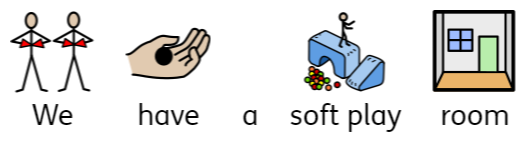 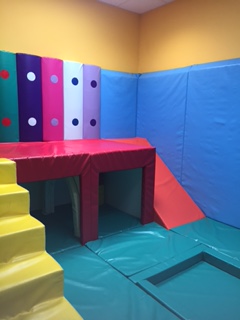 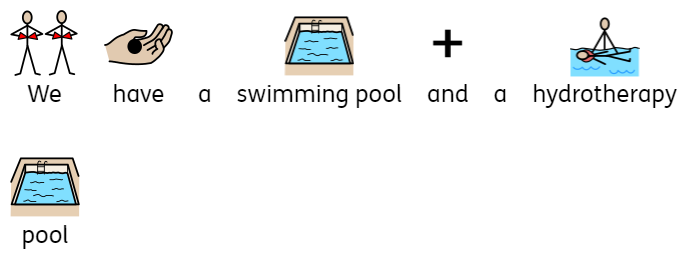 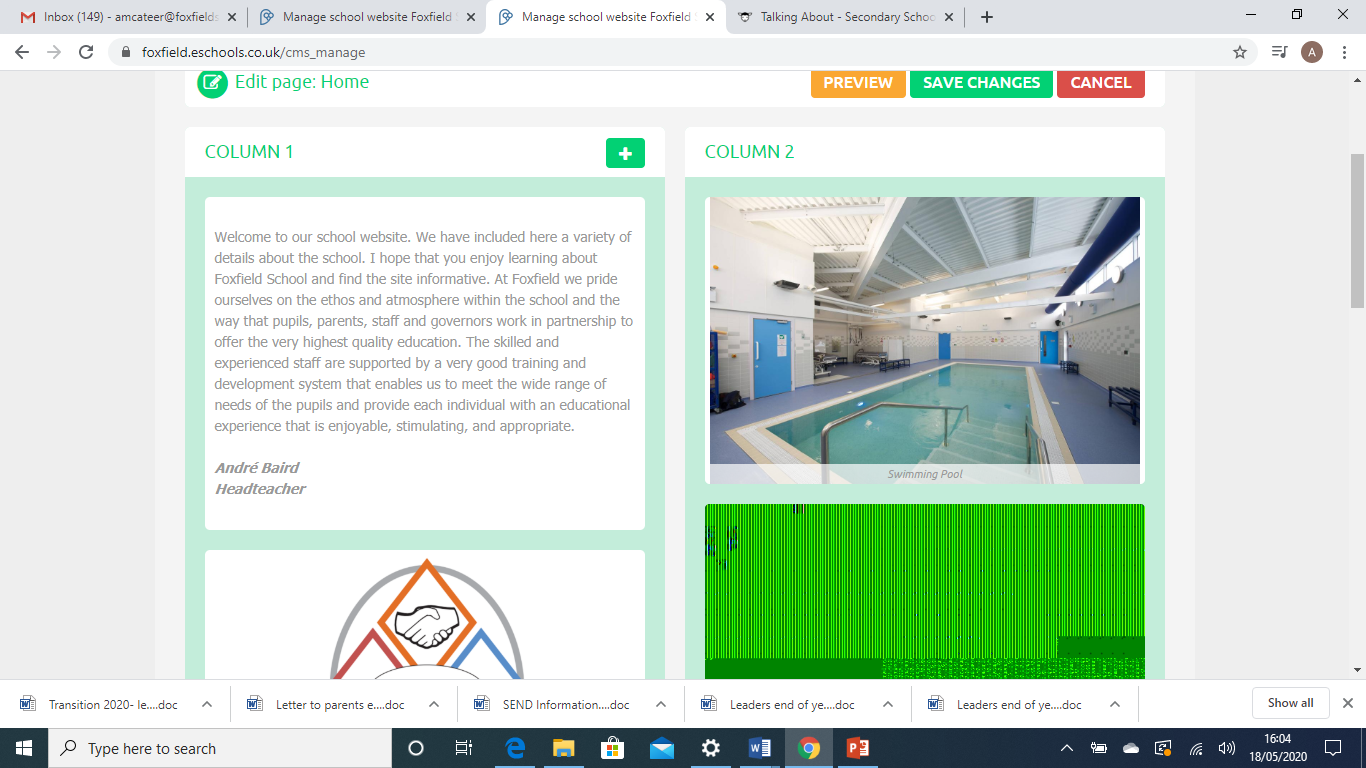 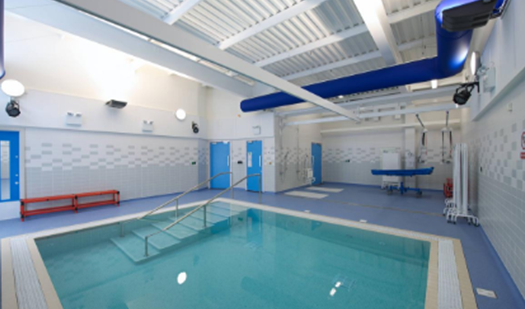 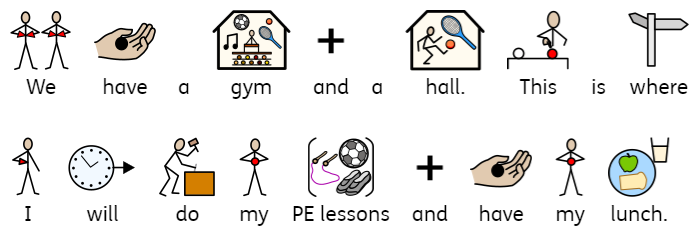 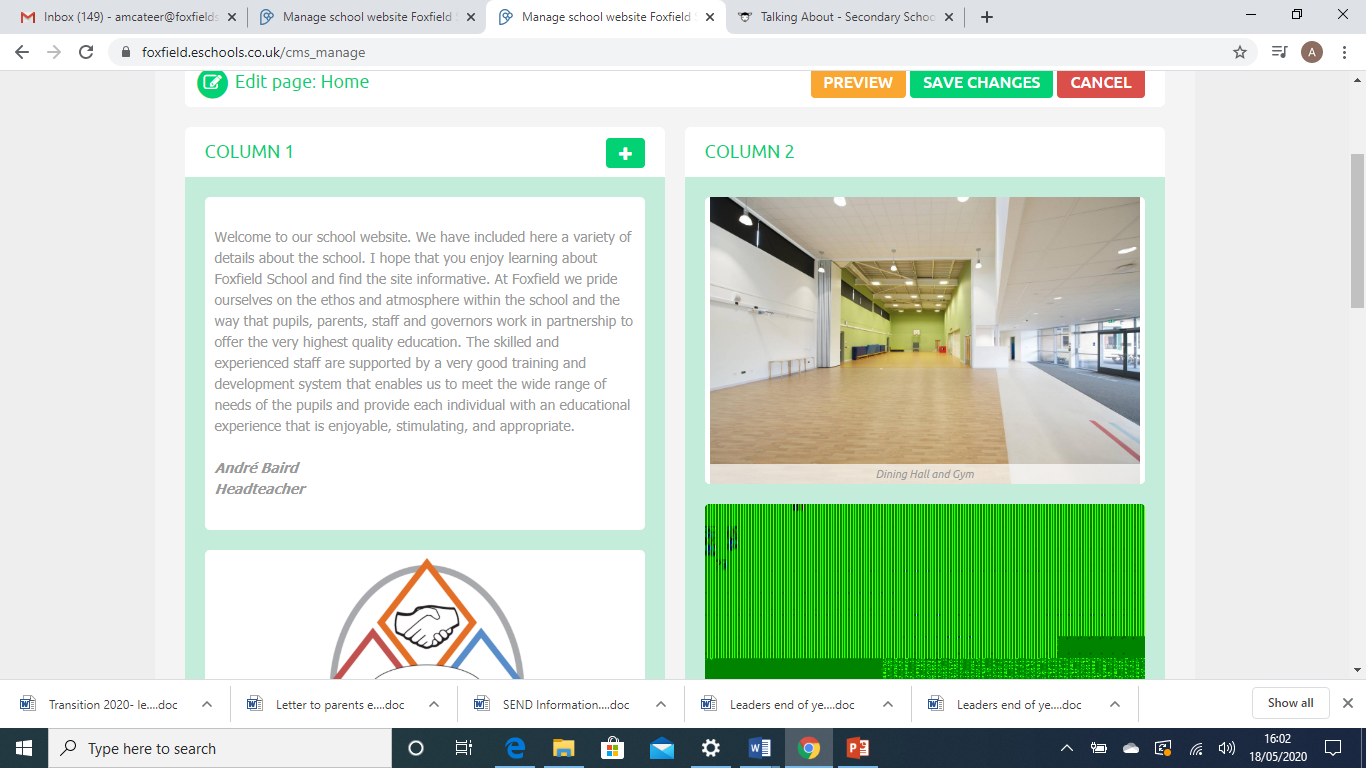 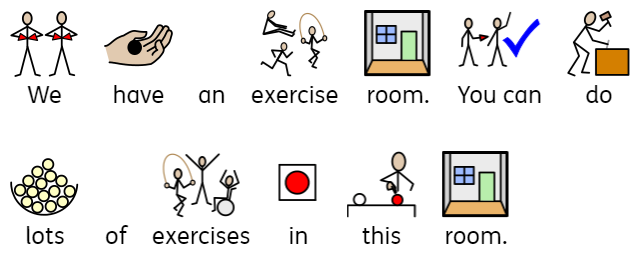 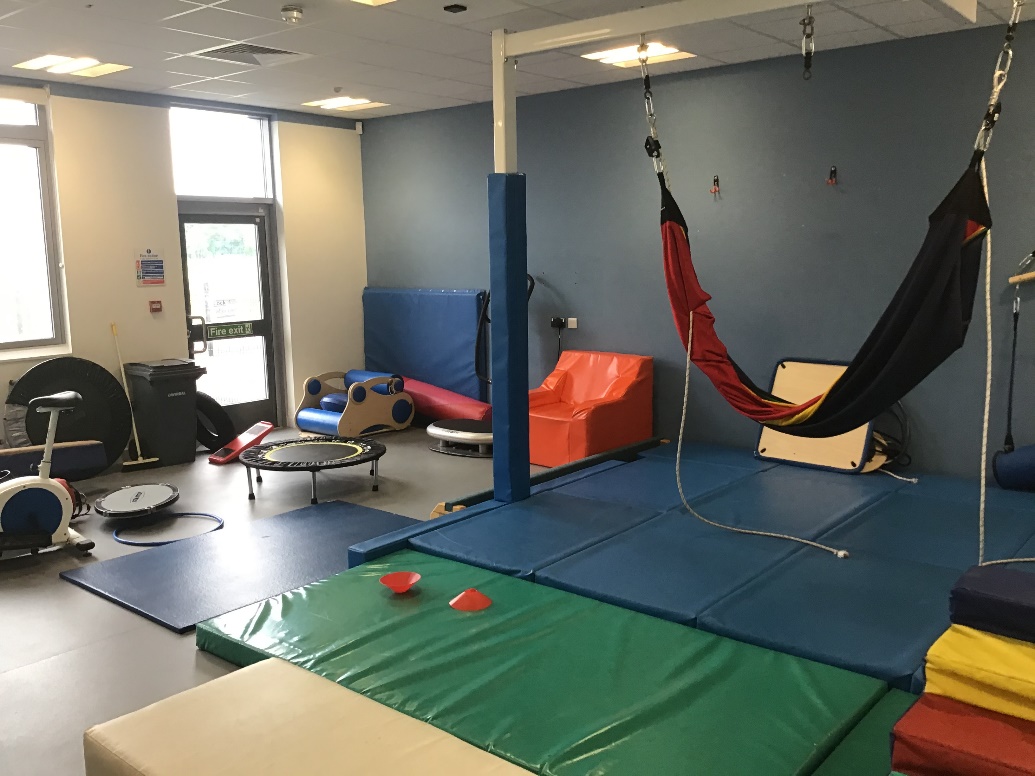 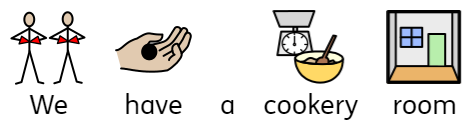 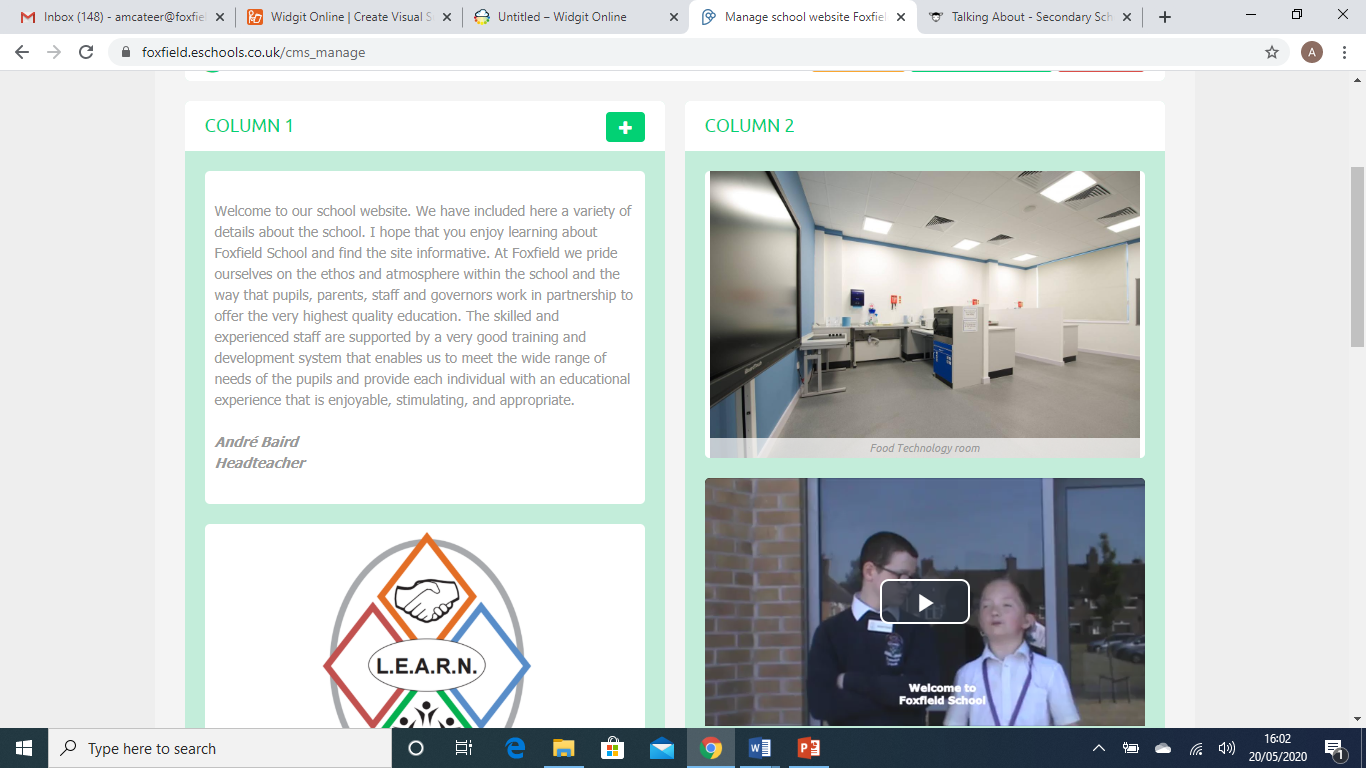 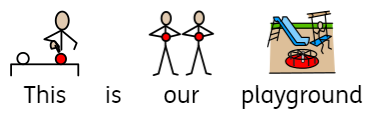 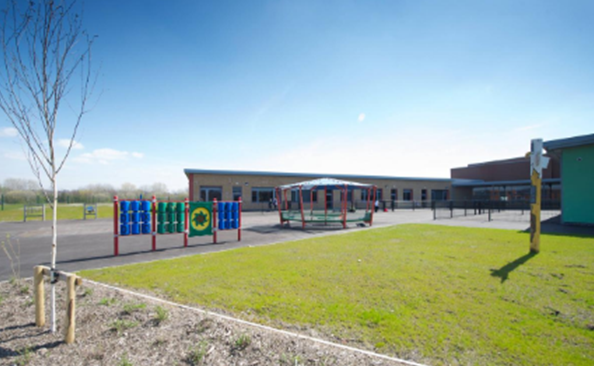 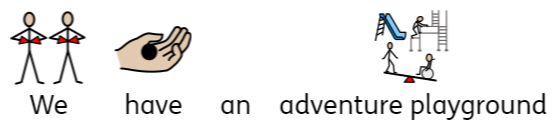 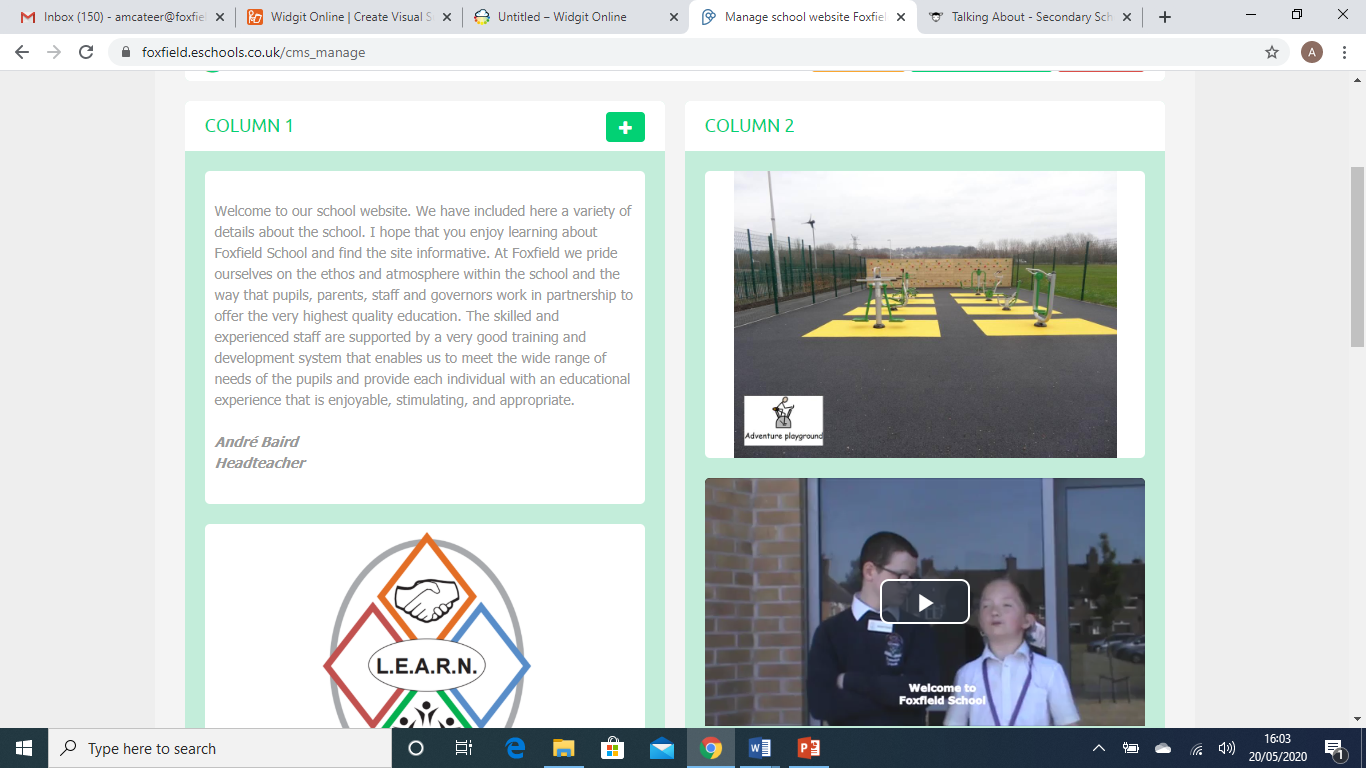 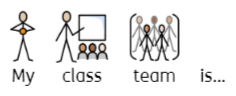 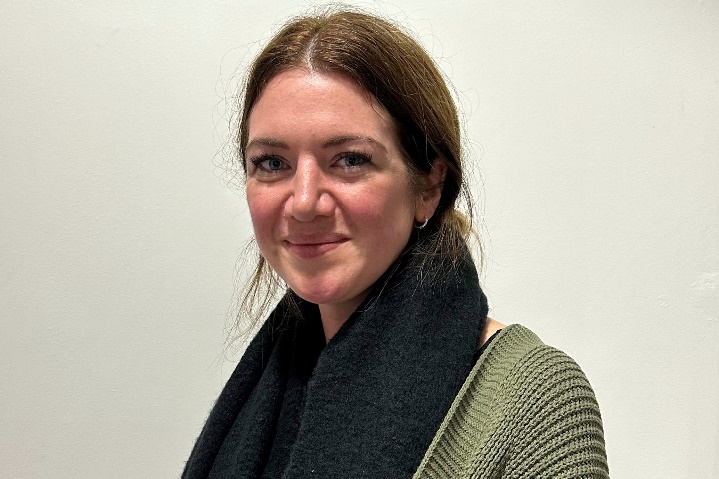 Claire (teacher)
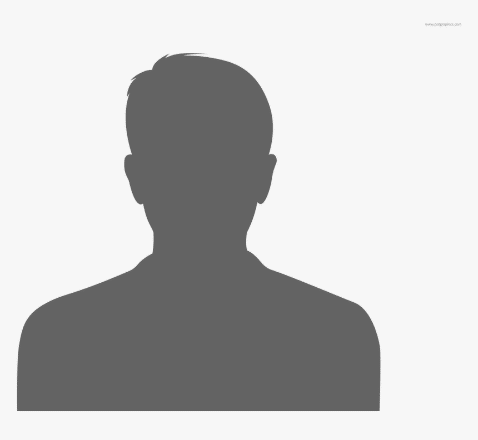 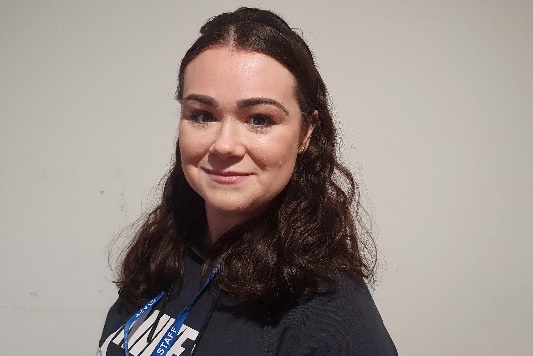 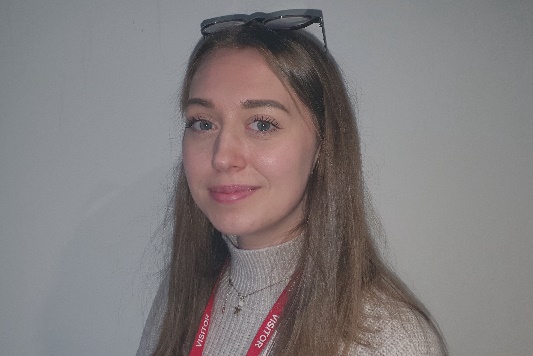 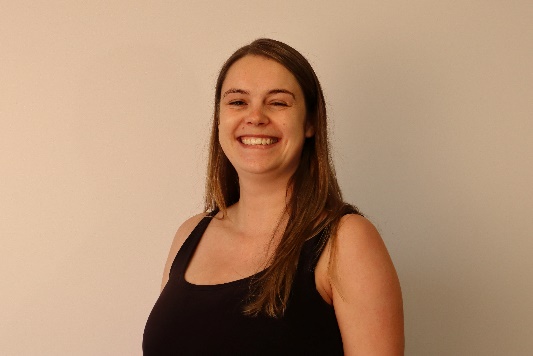 Sam (TA)
Becky (TA)
Jess  (TA)
Alex (TA3)
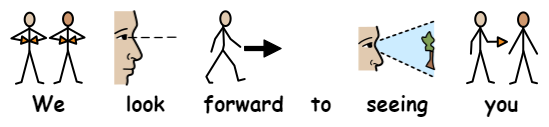